ReguleringsplanE6 Selli - Asp
Regionalt planforum 
11. desember 2024
Bakgrunn
Silingsprosessen
Varslet planområde
Planprogram
Fremdrift og medvirkning
1. Bakgrunn
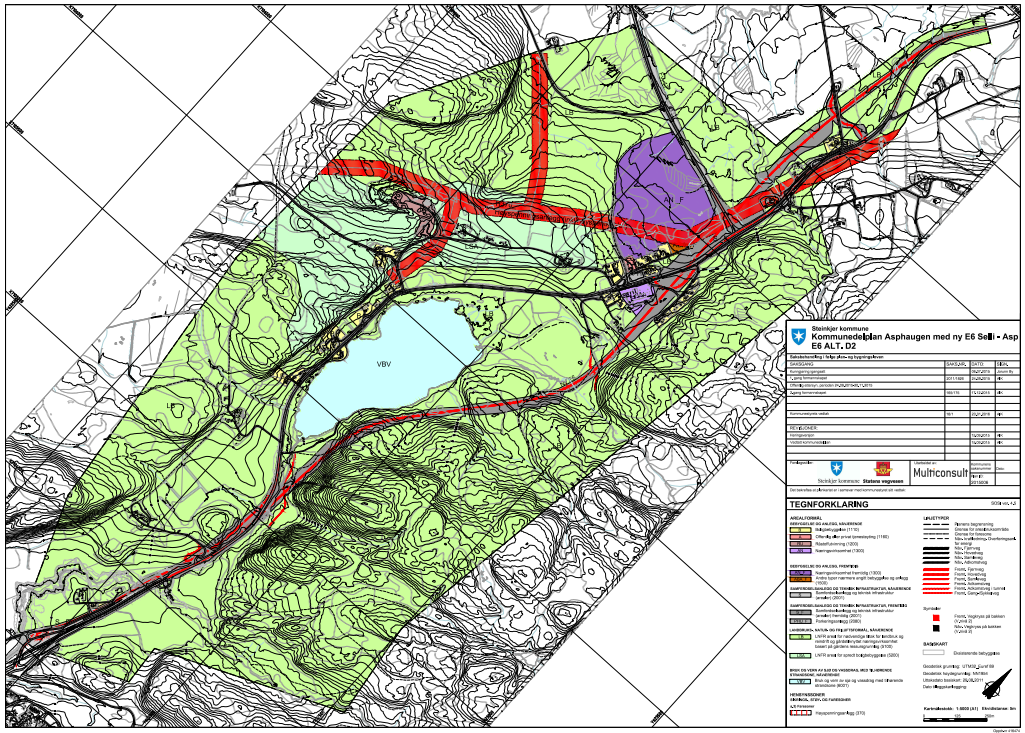 Bakgrunn
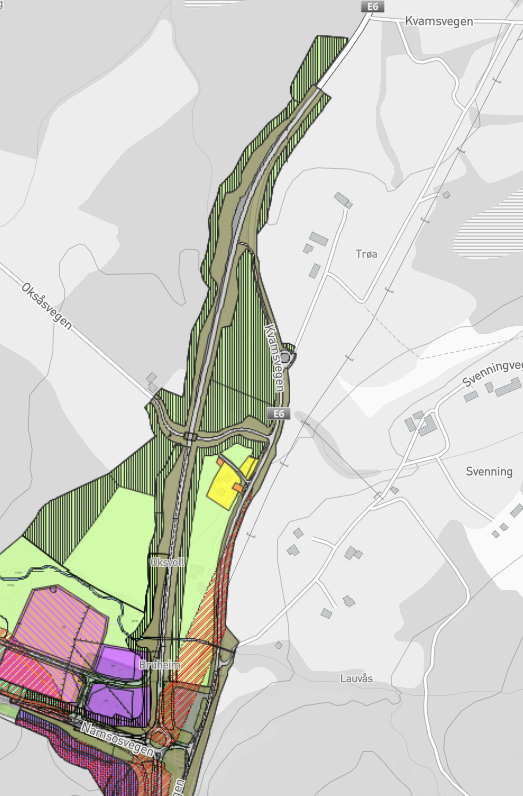 Kommunedelplan m/KU, vedtatt 20.01.2016
Reguleringsplan for hele strekningen, vedtatt 25.05.2016
Reguleringsplan for kryssområdet, vedtatt 20.06.2018

Nye Veier ønsker å se på muligheter for nye løsninger, herunder å utelate krysset med fv. 17 og strekningen nord for dette.
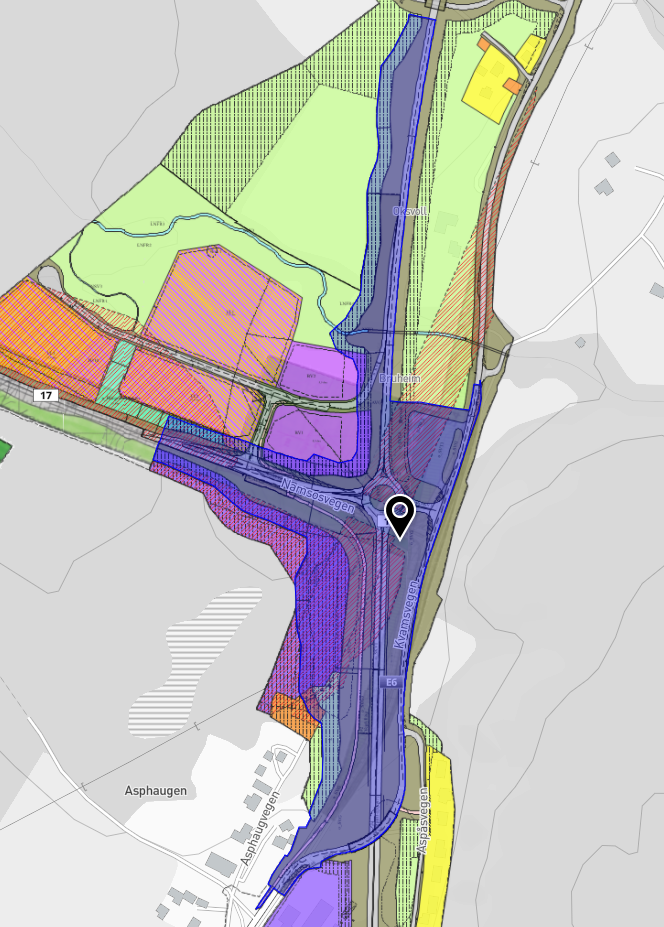 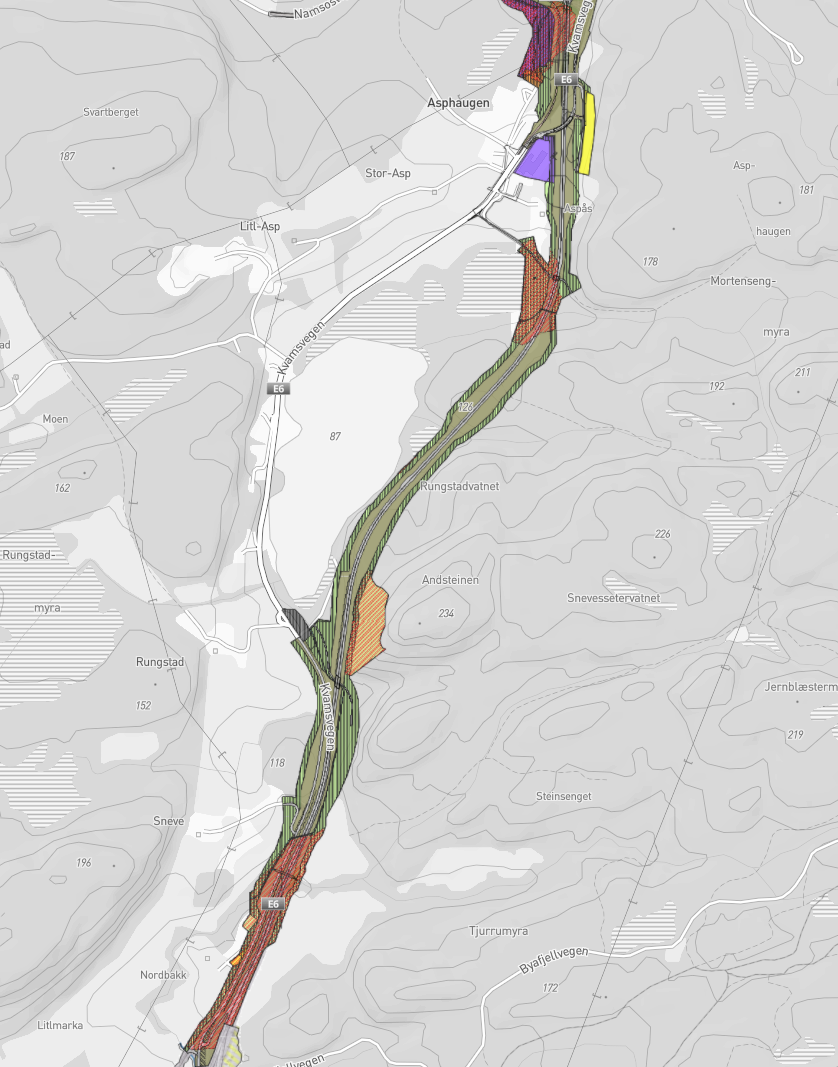 Mål
Nye Veier – strategiske prioriteringer:
Mer vei og bane for pengene og økt samfunnsøkonomiske lønnsomhet i alle våre prosjekter. 
Være den mest effektive organisasjonen for planlegging, utbygging og drift innen samferdsel. 
Ta et tydelig samfunnsansvar og styrke vårt arbeid med HMS. 
Ta en lederrolle innen miljø og klima innenfor samferdselssektoren.
Nye Veier - effektmål:
Økt framkommelighet
Økt trafikksikkerhet
Redusert jordbruksbeslag
Redusert påvirkning på naturmangfold
Reduserte kostnader
Nasjonal transportplan 2022-2033 – samfunnsmål:
Enklere reisehverdag og økt konkurranseevne for næringslivet.
Mer for pengene.
Effektiv bruk av ny teknologi.
Nullvisjon for drepte og hardt skadde. 
Bidra til oppfyllelse av Norges klima og miljømål.
2. Silingsprosessen
Silingsprosessen
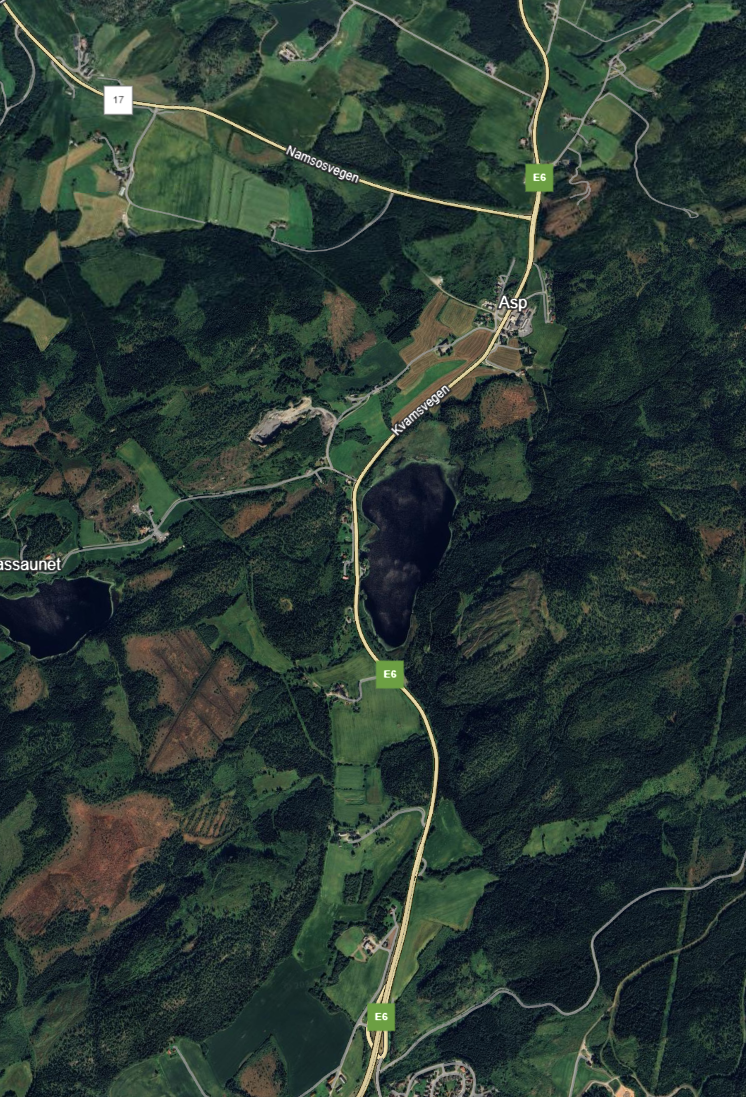 Problemanalyse – eksisterende E6
Kryss fv. 17 og nordover
Vesentlig lavere trafikkmengde
Ikke avdekket vesentlige problemer med trafikksikkerhet eller –avvikling
Eksisterende kanalisert kryss har tilstrekkelig kapasitet
Sør for fv. 17
Problemer med trafikksikkerhet, framkommelighet, hastighet/kjøretid, støy, tilrettelegging for myke trafikanter. 
Manglende omkjøringsveg.
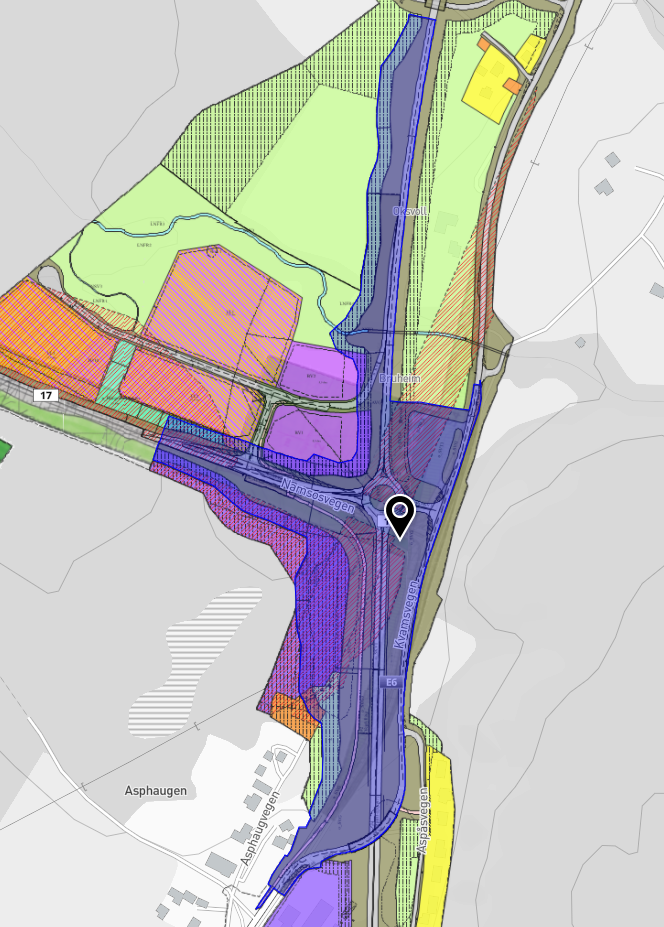 Problemanalyse – gjeldende reguleringsplan
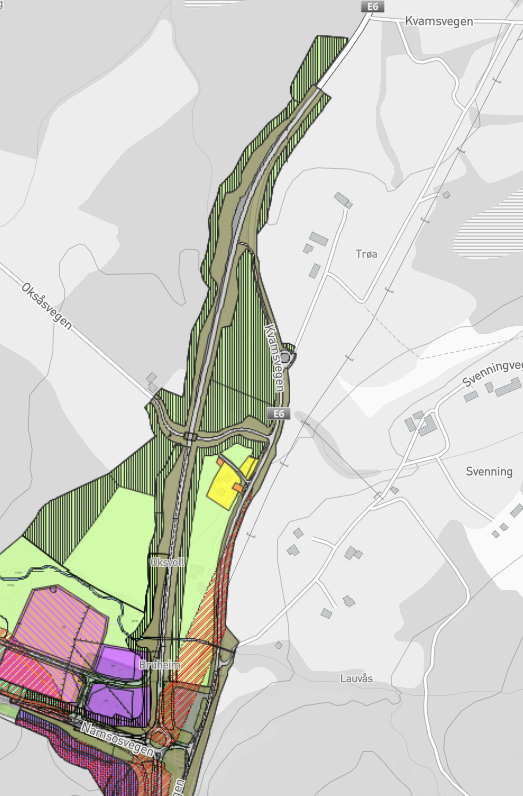 Nord for fv. 17
Ulemper: Store inngrep i dyrka mark, berører bekker og naturområder, omfattende støyskjerming.
Konklusjon: Ulempene med ny veg vurderes å være større enn fordelene. Eksisterende kryss med fv. 17, samt strekningen nordover fra dette kan beholdes som i dag.
Sør for fv. 17
Utfordringer: store terrenginngrep, fjell av dårlig kvalitet, skredfare, ulemper for friluftsliv, naturverdier, dyrka mark, nærføring med boliger på Asphaugen, skytebane med tilhørende forurenset grunn.
Konklusjon: Det bør vurderes andre traseer og løsninger enn den som ligger i gjeldende plan.
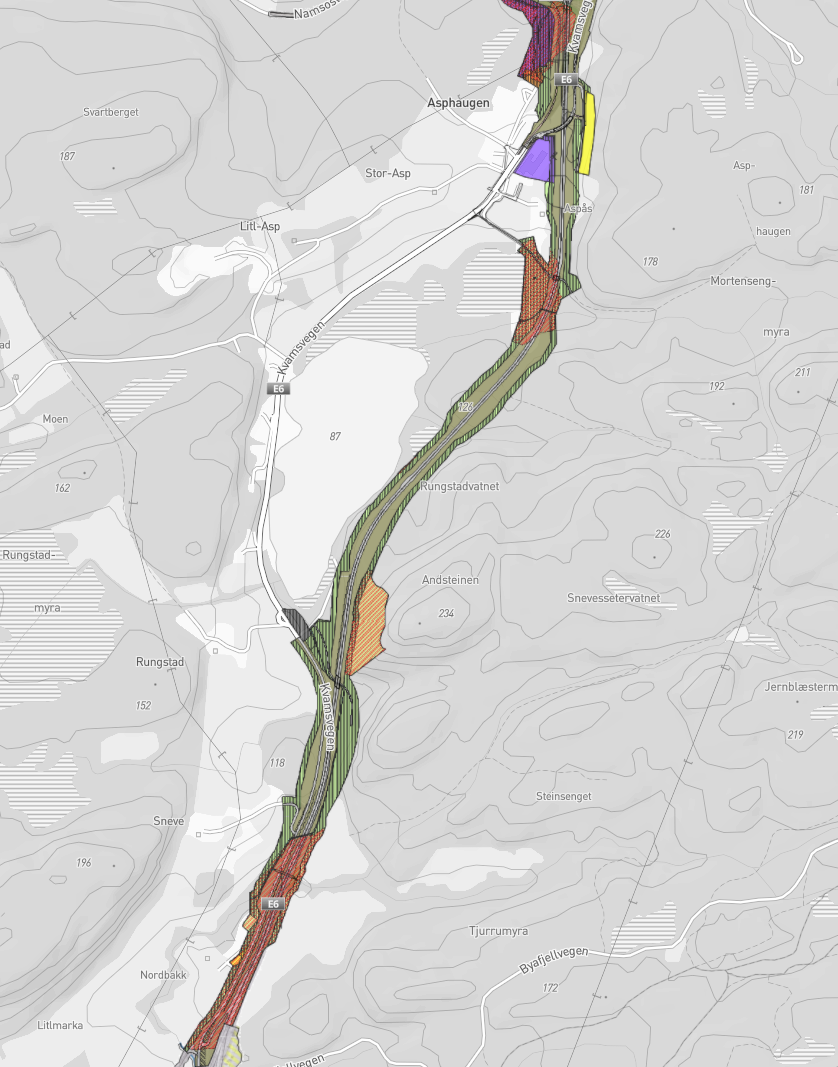 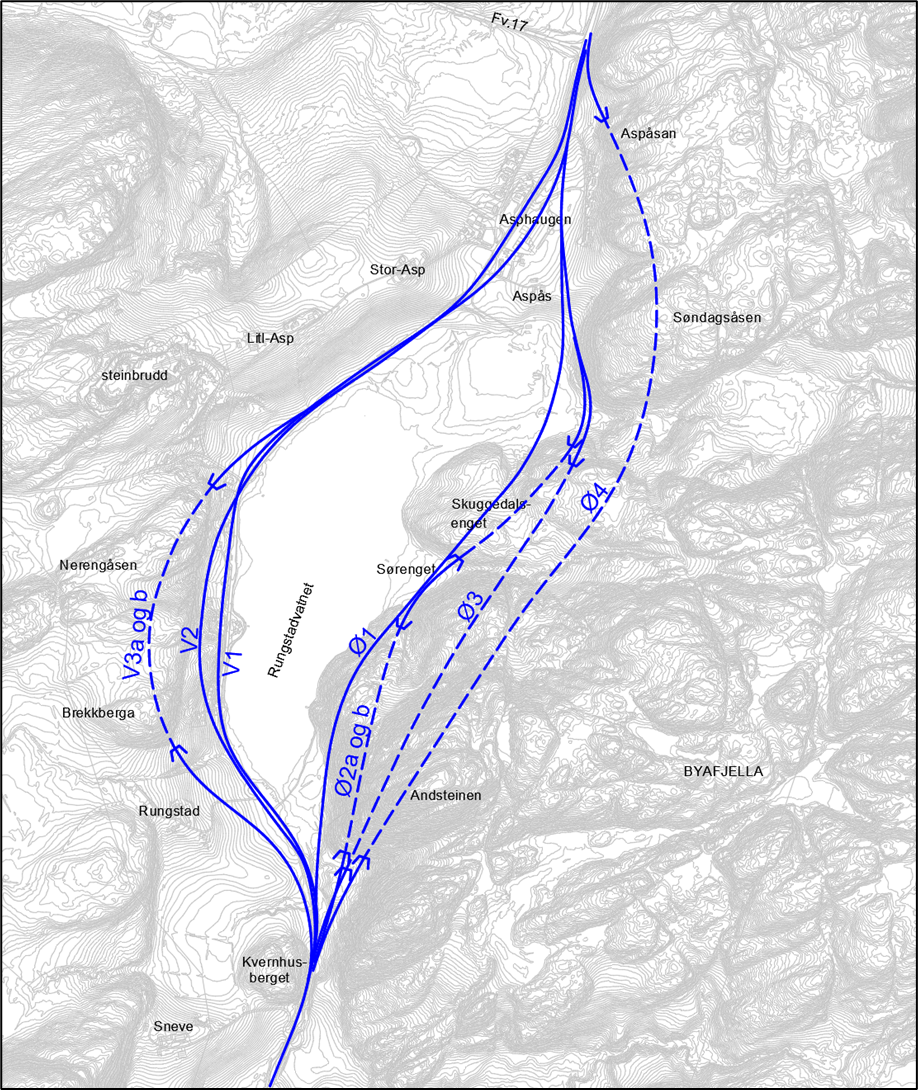 Prosjektering av løsninger
Ø1: Tilsvarer regulert trasé og løsning
Ø2a: Tunnel Andsteinen og Skuggedalsenget.
Ø2b: Tunnel Andsteinen og skjæring Skuggedalsenget.
Ø3: Lengre tunnel litt mot øst.
Ø4: Lengst tunnel lengst mot øst.
V1: Utbedret E6 omtrent i dagens trase. I tillegg parallell lokalveg.
V2: Ny E6 langs foten av Brekkberga/Nerengåsen. Eksisterende E6 kan i større grad gjenbrukes som lokalveg.
V3a: Tunnel Brekkberga/Nerengåsen.
V3b: Skjæring Brekkberga/Nerengåsen.
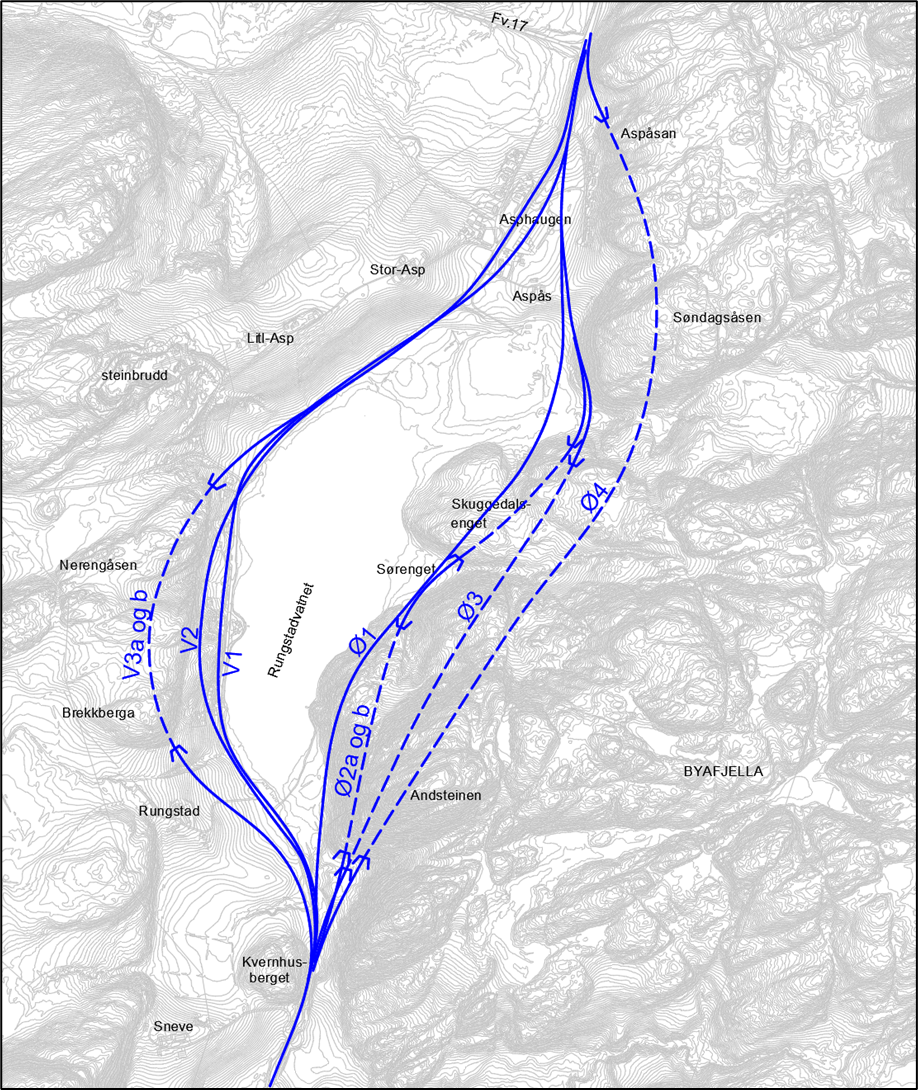 Silingsfase 1 - grovsiling
Forkastet: Ø2a, Ø3, Ø4, V2 og V3a/b 
Store investeringskostnader. 
Inngrep i vanskelig terreng.
På et overordnet nivå oppnår de gjenstående alternativene målene for prosjektet bedre. 
Videre til silingsfase 2: Ø1, Ø2b og V1
Forkastet
         Silingsfase 2
Silingsfase 2 – silingskriterier
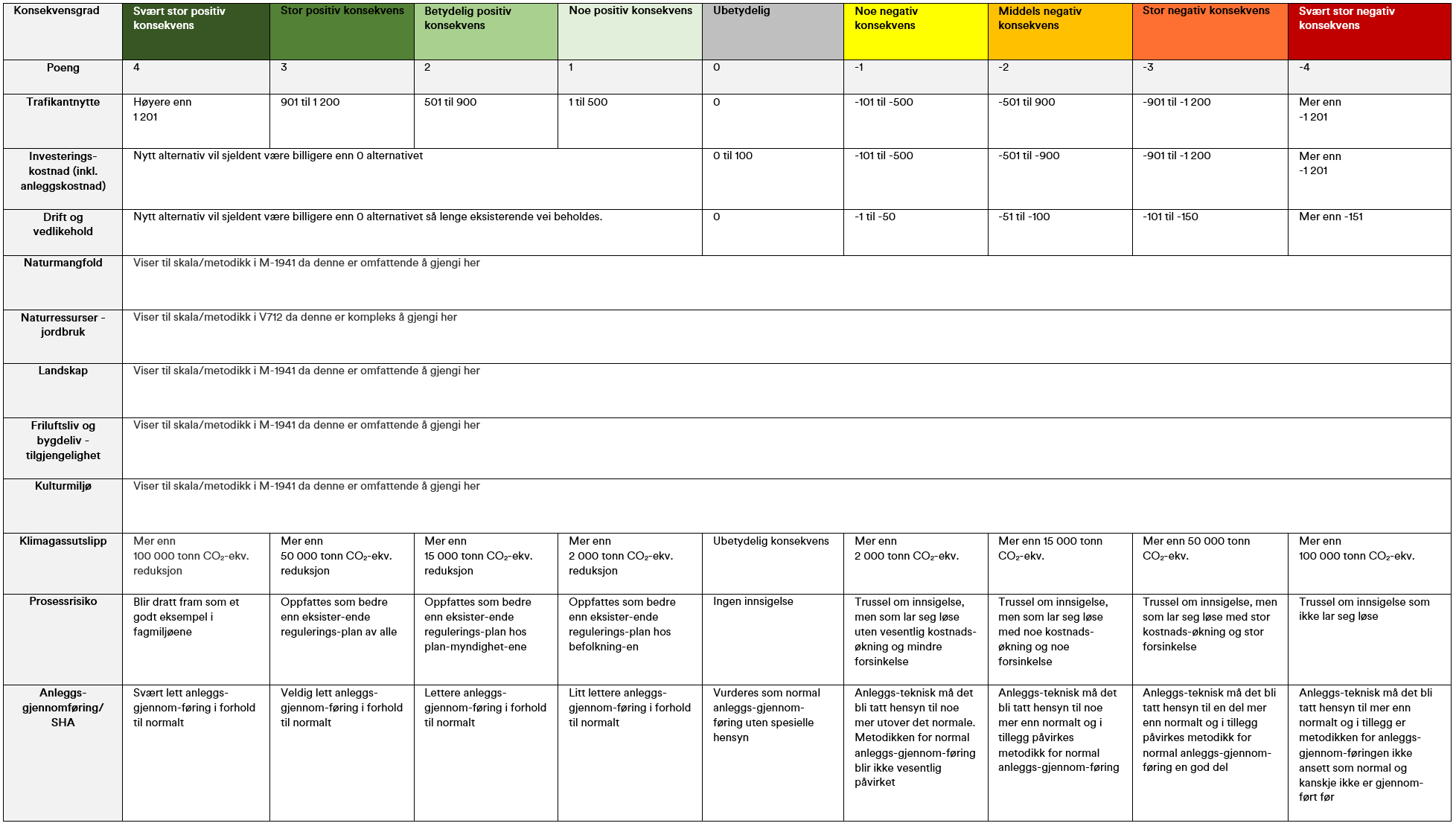 Utførte kartlegginger
Syredannende berg og radon
Forurenset grunn
Vannmiljø
Fugl (inkl. rovfugl)
Naturtyper
Vilt
Myr - myrdybder
Geoteknikk
Skred
Matjord
Klimagass
Silingsfase 2 - Vurdering
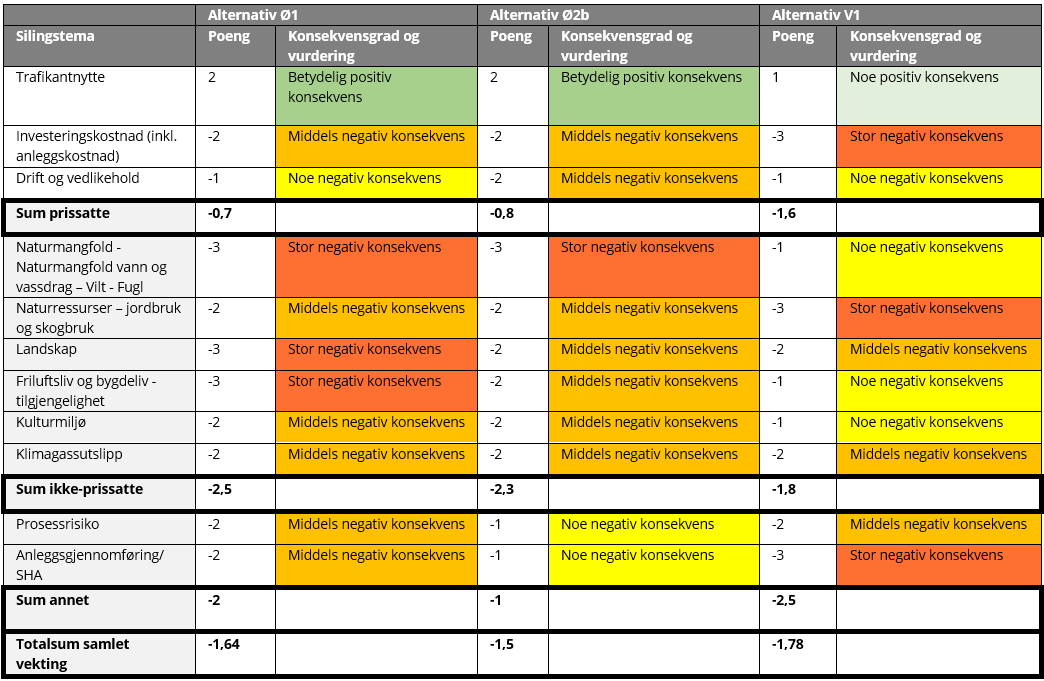 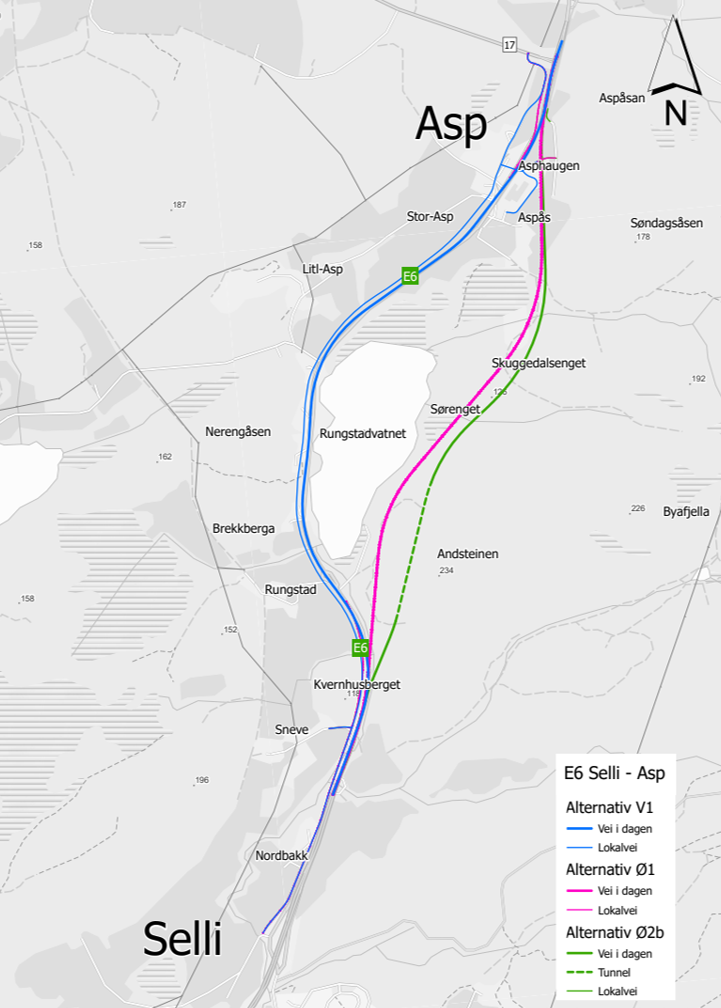 Silingsfase 2 - Anbefaling
Ø1 og Ø2b berører i stor grad samme problemstillinger/verdier. Ø2b kommer bedre ut på grunn av tunnel gjennom Andsteinen. I første rekke bedre for landskap, vilt, skred og friluftsliv. 
Mellom Ø2b og V1 er det i større grad et verdivalg. V1 kommer dårligst ut på prissatte konsekvenser (har negative konsekvenser for boliger på vestsiden og usikre grunnforhold/kostnader). Ø2b kommer dårligst ut på ikke-prissatte konsekvenser (naturtyper, vilttrekk, fugl, vassdrag, friluftslivsområder). 

Med utgangspunkt i gitte mål, kriterier og vekting kommer Ø2b i sum noe bedre ut enn V1. Nye Veier ønsker å gå videre med reguleringsplan og konsekvensutredning for Ø2b.
3. Varslet planområde
Varslet planområdet
Tar høyde for optimalisering av Ø2b
Øst for Rungstadvatnet
4. Planprogram og utredningstema
5. Fremdrift og medvirkning